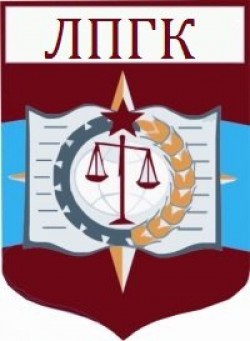 Филиал «Лыткарино» ГУ «Дубна»
ПРАВОВЫЕ ОСНОВЫ ТРУДОВОЙ ДЕЯТЕЛЬНОСТИ
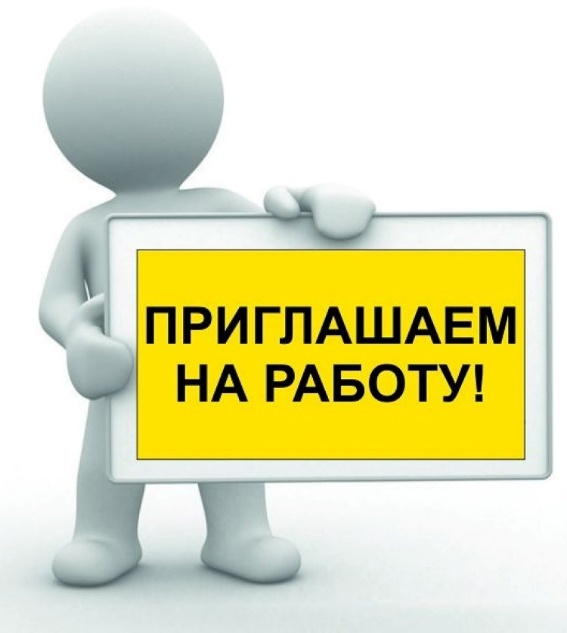 Труд - это целенаправленная деятельность человека, реализация его физических и умственных способностей для получения определенных материальных или духовных благ (создания материальной основы общества).
Трудовое право - это совокупность норм, регулирующих общественные (социальные) отношения по труду на производстве, по социальной (общественной) организации труда во всем ее многообразии, по защите трудовых прав и законных интересов физических и юридических лиц, и конкретных правоотношений в данных сферах.
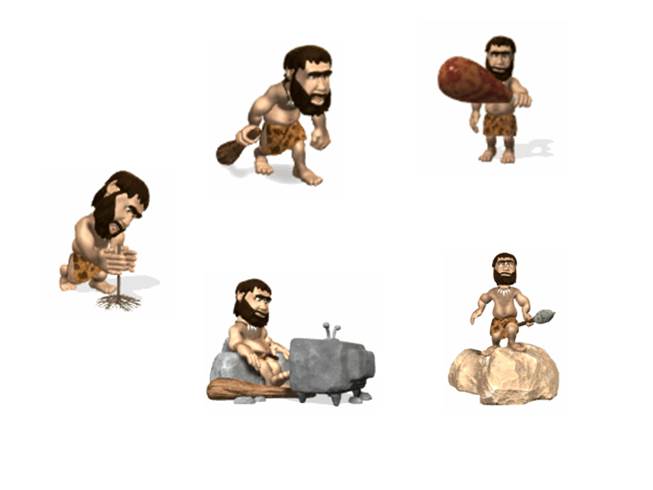 Основная нормативно-правовую базу трудового права
1) Конституция РФ;
2) Гражданский кодекс РФ;
3) Трудовой кодекс РФ;
4) Постановление Правительства РФ № 583 «О введении новых систем оплаты труда работников федеральных бюджетных, автономных и казенных учреждений и федеральных государственных органов, а также гражданского персонала воинских частей, учреждений и подразделений федеральных органов исполнительной власти, в которых законом предусмотрена военная и приравненная к ней служба, оплата труда которых в настоящее время осуществляется на основе Единой тарифной сетки по оплате труда работников федеральных государственных учреждений»;
5) другие законы.
Из ст. 37 Конституции РФ
1) труд свободен, каждый имеет право свободно распоряжаться своими способностями к труду, выбирать род деятельности и профессию;
2) принудительный труд запрещен;
3) каждый имеет право на труд в условиях, отвечающих требованиям безопасности и гигиены, на вознаграждение за труд без какой бы то ни было дискриминации и не ниже установленного федеральным законом минимального размера оплаты труда, а также право на защиту от безработицы;
4) признается право на индивидуальные и коллективные трудовые споры с использованием установленных федеральным законом способов их разрешения, включая право на забастовку;
5) каждый имеет право на отдых, работающему по трудовому договору гарантируются установленные федеральным законом продолжительность рабочего времени, выходные и праздничные дни, оплачиваемый ежегодный отпуск.
Гражданский кодекс РФ
Согласно ст. 420 Гражданского кодекса РФ, договором признается соглашение двух или нескольких лиц об установлении, изменении или прекращении гражданских прав и обязанностей.
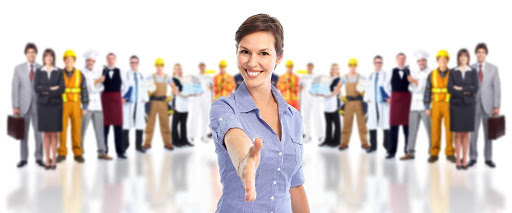 Трудовой кодекс РФ
Трудовой Кодекс Российской Федерации - это законодательный акт, который регулирует трудовые отношения и является приоритетным. Трудовым Кодексом устанавливаются правила трудового законодательства: права и обязанности работников; вопросы охраны труда; трудоустройство; профподготовки и повышения квалификации; права и обязанности работодателя; оплата труда; нормирование труда.
Трудовой кодекс РФ, ст.15
Трудовые отношения - отношения, основанные на соглашении между работником и работодателем о личном выполнении работником за плату трудовой функции (работы по должности в соответствии со штатным расписанием, профессии, специальности с указанием квалификации; конкретного вида поручаемой работнику работы) в интересах, под управлением и контролем работодателя, подчинении работника правилам внутреннего трудового распорядка при обеспечении работодателем условий труда, предусмотренных трудовым законодательством и иными нормативными правовыми актами, содержащими нормы трудового права, коллективным договором, соглашениями, локальными нормативными актами, трудовым договором.
Трудовой кодекс РФ, ст.21
Работник имеет право на:
1) заключение, изменение и расторжение трудового договора в порядке и на условиях, которые установлены Трудовым кодексом РФ, иными федеральными законами;
2) предоставление ему работы, обусловленной трудовым договором;
3) рабочее место, соответствующее государственным нормативным требованиям охраны труда и условиям, предусмотренным коллективным договором;
4) своевременную и в полном объеме выплату заработной платы в соответствии со своей квалификацией, сложностью труда, количеством и качеством выполненной работы;
5) отдых, обеспечиваемый установлением нормальной продолжительности рабочего времени, сокращенного рабочего времени для отдельных профессий и категорий работников, предоставлением еженедельных выходных дней, нерабочих праздничных дней, оплачиваемых ежегодных отпусков;
6) полную достоверную информацию об условиях труда и требованиях охраны труда на рабочем месте, включая реализацию прав, предоставленных законодательством о специальной оценке условий труда;
7) подготовку и дополнительное профессиональное образование в порядке, установленном Трудовым кодексом РФ, иными федеральными законами;
Трудовой кодекс РФ, ст.21
8) объединение, включая право на создание профессиональных союзов и вступление в них для защиты своих трудовых прав, свобод и законных интересов;
9) участие в управлении организацией в предусмотренных Трудовым кодексом РФ иными федеральными законами и коллективным договором формах;
10) ведение коллективных переговоров и заключение коллективных договоров и соглашений через своих представителей, а также на информацию о выполнении коллективного договора, соглашений;
11) защиту своих трудовых прав, свобод и законных интересов всеми не запрещенными законом способами;
12) разрешение индивидуальных и коллективных трудовых споров, включая право на забастовку, в порядке, установленном Трудовым кодексом РФ, иными федеральными законами;
13) возмещение вреда, причиненного ему в связи с исполнением трудовых обязанностей, и компенсацию морального вреда в порядке, установленном Трудовым кодексом РФ, иными федеральными законами; обязательное социальное страхование в случаях, предусмотренных федеральными законами.
Трудовой кодекс РФ, ст.21
Работник обязан:
1) добросовестно исполнять свои трудовые обязанности, возложенные на него трудовым договором;
2) соблюдать правила внутреннего трудового распорядка; соблюдать трудовую дисциплину;
3) выполнять установленные нормы труда;
4) соблюдать требования по охране труда и обеспечению безопасности труда;
5) бережно относиться к имуществу работодателя (в том числе к имуществу третьих лиц, находящемуся у работодателя, если работодатель несет ответственность за сохранность этого имущества) и других работников;
6) незамедлительно сообщить работодателю либо непосредственному руководителю о возникновении ситуации, представляющей угрозу жизни и здоровью людей, сохранности имущества работодателя (в том числе имущества третьих лиц, находящегося у работодателя, если работодатель несет ответственность за сохранность этого имущества).
Трудовой кодекс РФ, ст.22
Работодатель имеет право:
1) заключать, изменять и расторгать трудовые договоры с работниками в порядке и на условиях, которые установлены Трудовым кодексом РФ, иными федеральными законами;
2) вести коллективные переговоры и заключать коллективные договоры;
3) поощрять работников за добросовестный эффективный труд;
4) требовать от работников исполнения ими трудовых обязанностей и бережного отношения к имуществу работодателя (в том числе к имуществу третьих лиц, находящемуся у работодателя, если работодатель несет ответственность за сохранность этого имущества) и других работников, соблюдения правил внутреннего трудового распорядка;
5) привлекать работников к дисциплинарной и материальной ответственности в порядке, установленном Трудовым кодексом РФ, иными федеральными законами;
Трудовой кодекс РФ, ст.22
Работодатель имеет право:
6) принимать локальные нормативные акты (за исключением работодателей - физических лиц, не являющихся индивидуальными предпринимателями);
7) создавать объединения работодателей в целях представительства и защиты своих интересов и вступать в них;
8) создавать производственный совет (за исключением работодателей - физических лиц, не являющихся индивидуальными предпринимателями) - совещательный орган, образуемый на добровольной основе из числа работников данного работодателя, имеющих, как правило, достижения в труде, для подготовки предложений по совершенствованию производственной деятельности, отдельных производственных процессов, внедрению новой техники и новых технологий, повышению производительности труда и квалификации работников
Трудовой кодекс РФ, ст.22
Работодатель обязан:
1) соблюдать трудовое законодательство и иные нормативные правовые акты, содержащие нормы трудового права, локальные нормативные акты, условия коллективного договора, соглашений и трудовых договоров;
2) предоставлять работникам работу, обусловленную трудовым договором;
3) обеспечивать безопасность и условия труда, соответствующие государственным нормативным требованиям охраны труда;
4) обеспечивать работников оборудованием, инструментами, технической документацией и иными средствами, необходимыми для исполнения ими трудовых обязанностей;
5) обеспечивать работникам равную оплату за труд равной ценности;
6) выплачивать в полном размере причитающуюся работникам заработную плату в сроки, установленные в соответствии с Трудовым кодексом РФ, коллективным договором, правилами внутреннего трудового распорядка, трудовыми договорами;
Трудовой кодекс РФ, ст.22
Работодатель обязан:
7) вести коллективные переговоры, а также заключать коллективный договор в порядке, установленном Трудовым кодексом РФ;
8) предоставлять представителям работников полную и достоверную информацию, необходимую для заключения коллективного договора, соглашения и контроля за их выполнением;
9) знакомить работников под роспись с принимаемыми локальными нормативными актами, непосредственно связанными с их трудовой деятельностью;
10) своевременно выполнять предписания федерального органа исполнительной власти, уполномоченного на осуществление федерального государственного надзора за соблюдением трудового законодательства и иных нормативных правовых актов, содержащих нормы трудового права, других федеральных органов исполнительной власти, осуществляющих государственный контроль (надзор) в установленной сфере деятельности, уплачивать штрафы, наложенные за нарушения трудового законодательства и иных нормативных правовых актов, содержащих нормы трудового права;
Трудовой кодекс РФ, ст.22
Работодатель обязан:
11) рассматривать представления соответствующих профсоюзных органов, иных избранных работниками представителей о выявленных нарушениях трудового законодательства и иных актов, содержащих нормы трудового права, принимать меры по устранению выявленных нарушений и сообщать о принятых мерах указанным органам и представителям;
12) осуществлять обязательное социальное страхование работников в порядке, установленном федеральными законами;
13) возмещать вред, причиненный работникам в связи с исполнением ими трудовых обязанностей, а также компенсировать моральный вред в порядке и на условиях, которые установлены настоящим Кодексом, другими федеральными законами и иными нормативными правовыми актами Российской Федерации;
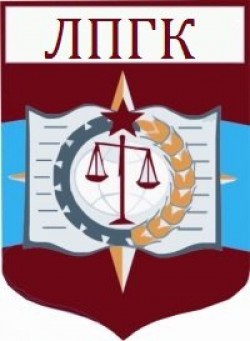 Трудовой договор как основная форма трудовых правоотношений, виды договор, порядок заключения и расторжения. Виды документов необходимых при трудоустройстве.
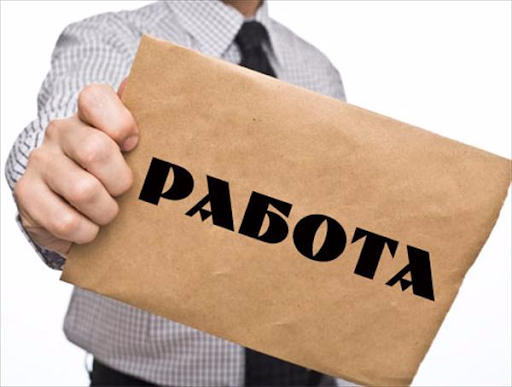 Определение «Трудового договора», согласно Трудовому кодексу РФ:
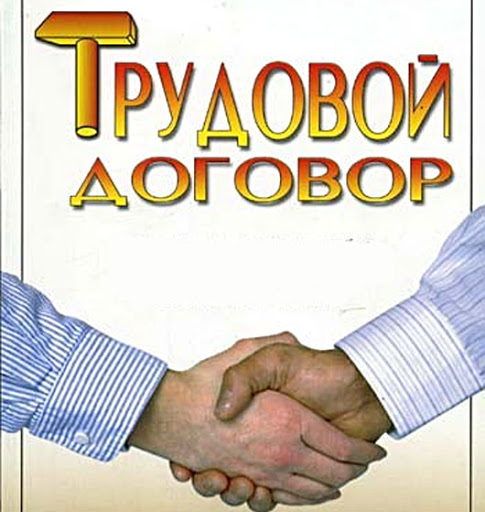 Трудовой договор – это документ, закрепляющий отношения между работником и работодателем, по которому последний обязуется нанять работника на определенную должность, обеспечить соответствующие условия труда. выплачивать заработную плату вовремя и в полной мере, а первый должен выполнять все возложенные на него, в соответствии с должностью, функции и придерживаться распорядка дня, принятого в этой организации.
Порядок оформления трудового договора
Этап 1. Подача документов
Работник передает своему работодателю, а точнее, подает в отдел кадров следующие документы:
Паспорт;
Документ об окончании высшего образования или справку о наличии специальности, если обучение еще не закончено;
Трудовую книжку;
Свидетельство государственного пенсионного страхования;
Военный билет;
Свидетельство о присвоении ИНН;
Страховой медицинский полис.
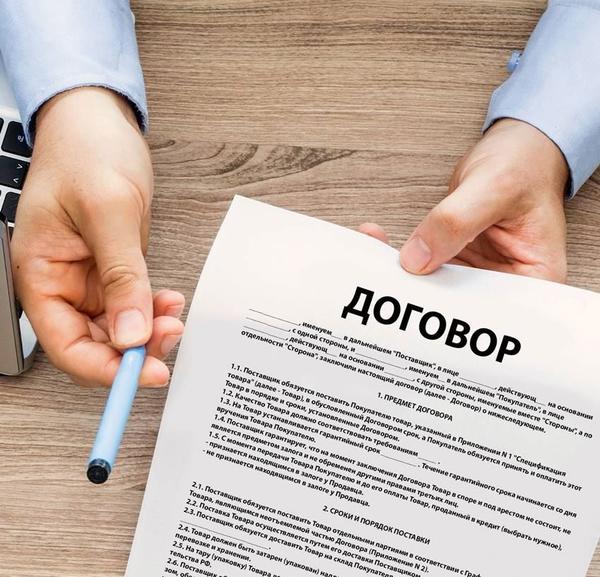 Порядок оформления трудового договора
Этап 1. Подача документов

Тем, кто оформляет договор для работы по совместительству, вместо трудовой книжки нужно предъявить ее копию или справку с места работы, которое является основным.
На этом этапе работодатель подробно знакомит работника с правилами и внутренними документами, связанными с его предстоящей деятельностью на этом предприятии. Работник ставит свою подпись, что сигнализирует о его ознакомлении с документами и готовый взять на себя обязанность исполнять вышеперечисленное.
Порядок оформления трудового договора
Этап 2. Составление и подписание трудового договора
Унифицированной формы трудового договора не существует, поэтому в каждой организации разрабатывается свой договор для работников. Но есть общие правила для его составления, которые должен соблюдать каждый работодатель согласно Трудовому кодексу РФ:
Трудовой договор заключается в двух экземплярах в письменном виде. После подписи сторон один экземпляр передается работнику, а второй остается у работодателя.
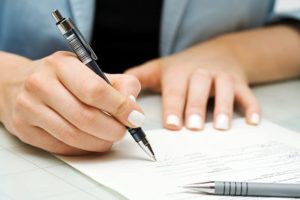 Порядок оформления трудового договора
Этап 2. Составление и подписание трудового договора
Обязательные реквизиты
ФИО работника, его квалификацию,
должность и сущность выполняемой работы,
дату начала работы,
вид трудового договора (срочный/бессрочный),
договор по основному месту работы/по совместительству,
устанавливается ли испытание и каков его срок,
права и обязанности работодателя,


права и обязанности работника,
характеристика условий труда,
особенности режима рабочего времени,
продолжительность ежегодного отпуска,
размер должностного оклада и виды доплат,
сроки выплаты заработной платы,
вид социального страхования,
подписи сторон.
Порядок оформления трудового договора
Этап 2. Составление и подписание трудового договора
 Условия, прописанные в трудовом договоре, могут быть изменены в письменном порядке по обоюдному соглашению сторон.
По желанию работодателя или для отдельных должностей в трудовом договоре прописываются условия неразглашения служебной или коммерческой тайны.
 Также, по желанию работодателя, для проверки профессиональной пригодности работника занимаемой должности устанавливается испытательный срок.
 Заключать трудовой договор самостоятельно могут лица, достигшие 16 лет. В 15 лет допускается заключение договора для выполнения легкого труда, с 14 лет договор оформляется с согласия органа опеки или одного из родителей.
Порядок оформления трудового договора
Этап 2. Составление и подписание трудового договора
 Условия, прописанные в трудовом договоре, могут быть изменены в письменном порядке по обоюдному соглашению сторон.
По желанию работодателя или для отдельных должностей в трудовом договоре прописываются условия неразглашения служебной или коммерческой тайны.
 Также, по желанию работодателя, для проверки профессиональной пригодности работника занимаемой должности устанавливается испытательный срок.
 Заключать трудовой договор самостоятельно могут лица, достигшие 16 лет. В 15 лет допускается заключение договора для выполнения легкого труда, с 14 лет договор оформляется с согласия органа опеки или одного из родителей.
Порядок оформления трудового договора
Этап 3. Начало трудовых отношений
Трудовой договор считается вступившим в силу со дня подписания, а также является основанием для составления приказа о приеме на работу.
Приступить к своим обязанностям работник должен с даты, определенной договором. Если такая дата не обозначена, то договор вступает в силу на следующий день после подписания договора.
Теперь вы знаете, как оформить трудовой договор наилучшим образом, благодаря этому ваши права надежно защищены, а отношения с работодателем будут прозрачными и плодотворными.
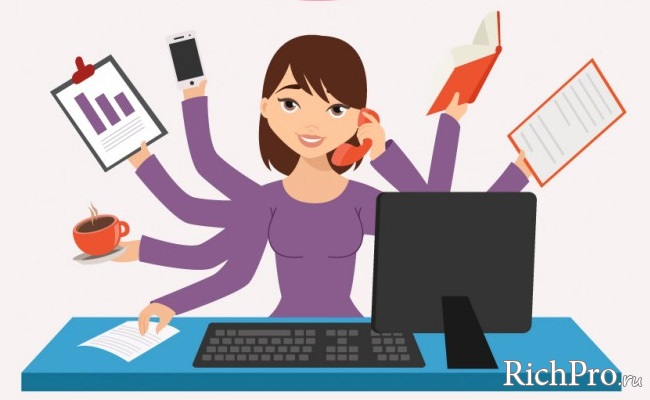 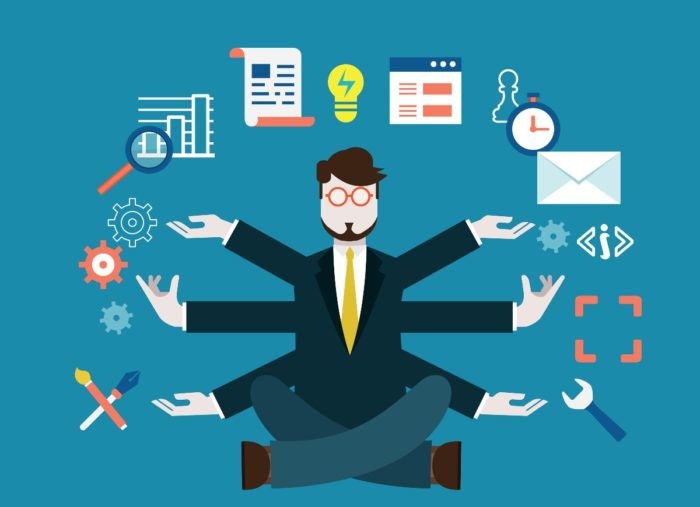 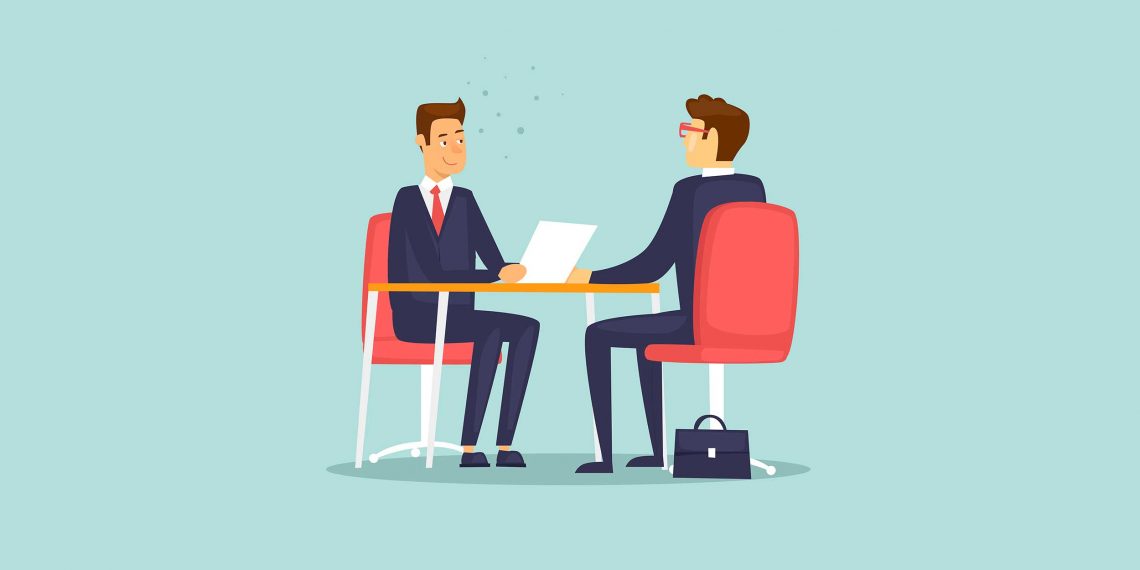 Удачной работы 